Välkomna
Föräldramöte 29 augusti
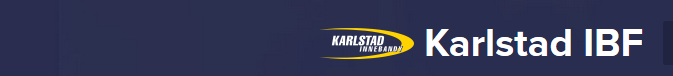 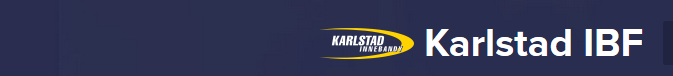 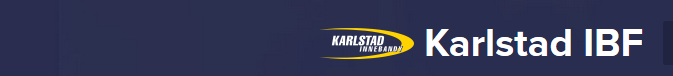 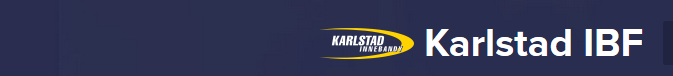 Målsättning med säsongen
Fortsätta ligga längst fram
Fortsatt hög träningsnärvaro
Ännu högre tempo
Fortsatt gott uppförande
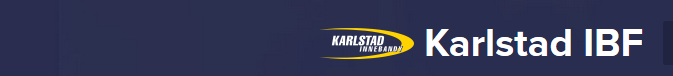 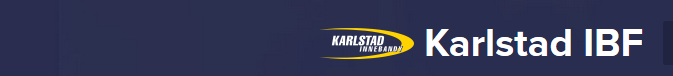 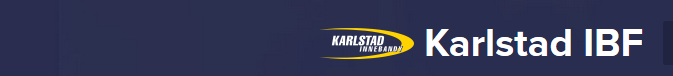 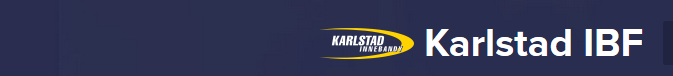 Nytt på spelarfronten
Joel och Elias slutar
Martin nygammal i laget
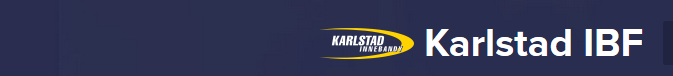 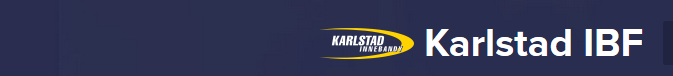 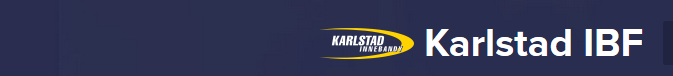 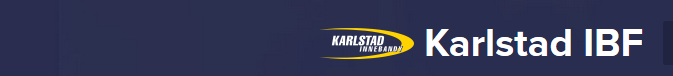 Info via laget.se
Kom ihåg att appen fungerar som telefonbok
Se till att uppdatera era uppgifter på laget.se
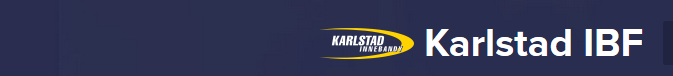 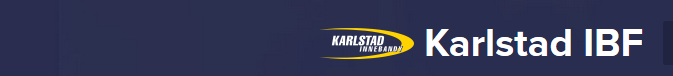 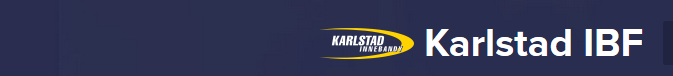 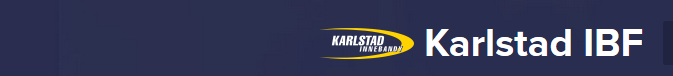 Medlemsavgifter
Medlemsavgift 500 kr
Träningsavgift 1 050 kr
Totalt 1 550 kr

Syskonrabatt 300 kr
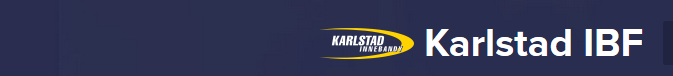 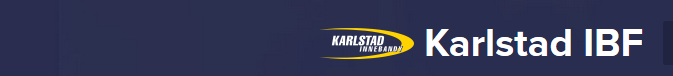 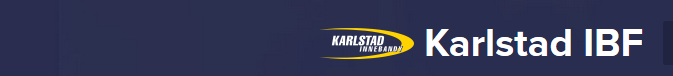 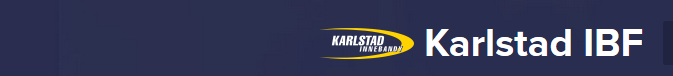 Entréavgifter
Sittplats långsida: ca 100 kr
Kortsida eller ståplats: ca 60 kr
Ungdom: ca 60 kr
Ungdomskort: 500 kr
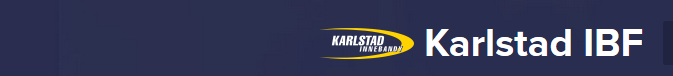 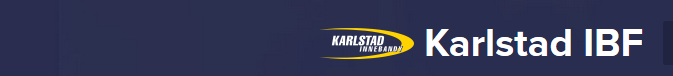 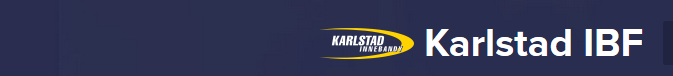 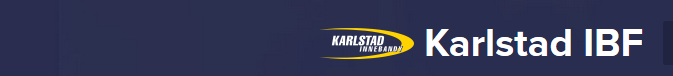 Ledare
Göran – klubbens alltiallo och ungdomsansvarig, träningsupplägg
Anders – kassör och lagledare
Fredrik – lagledare
Peo – matchuttagning och träningar
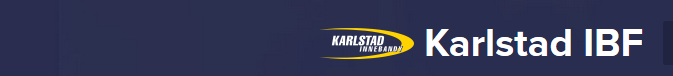 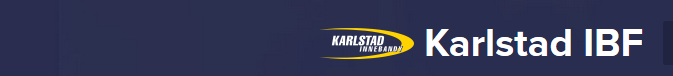 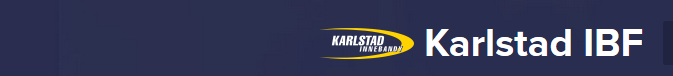 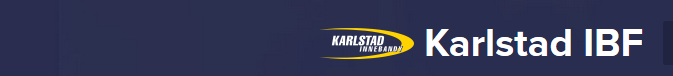 Träningar
Tre gånger i veckan: tisdag (fys före), torsdag och fredag
Tisdag 20.10-21.10 i Gjutaren
Torsdag och fredag 16-17 i Colorama
Minst två träningar i veckan för match (om man inte tränar annan idrott, i annat fall en träning i veckan). 
Sjuk fredag = står över helgens matcher
Bra om alla duschar efter träningen
Överväg buss eller cykel till träningen
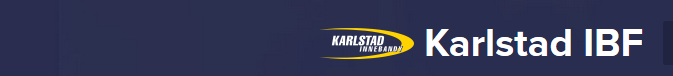 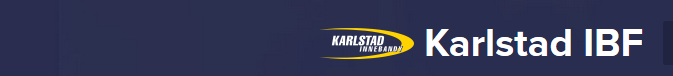 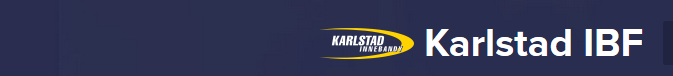 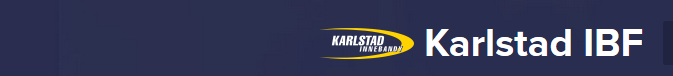 Matcher
Med i samma serie
Ska undvika krockar
Alla tvättar sin egen utrustning
Föräldrar tar seket på hemmamatcher
Obligatoriskt med glasögon (gäller även träning)
Lämna coachningen åt oss ledare
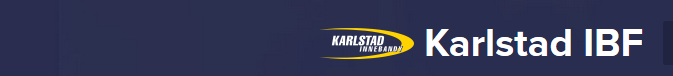 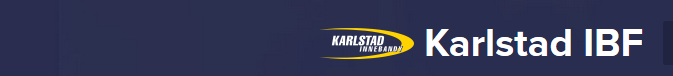 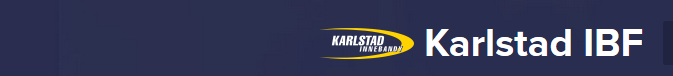 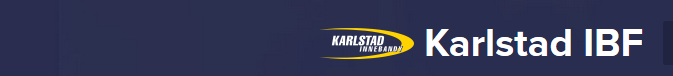 Cuper
Vilan cup (Skara 10 september)
Selected 22-24 september
Storvreta 2-4 januari (gympasal?)
Lilla VM (24-25 mars)
Buster Cup (april 2017)
DM
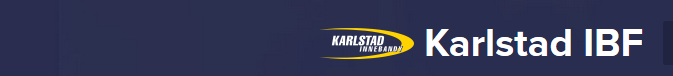 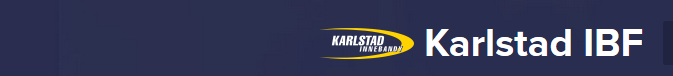 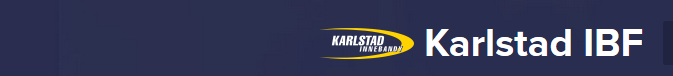 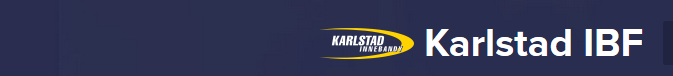 Kämpa!
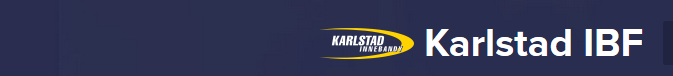 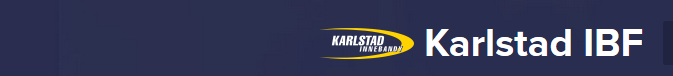 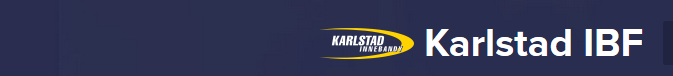 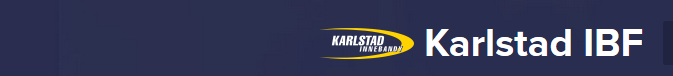 Åtaganden
Kiosk
Sargvakter
Toapappersförsäljning
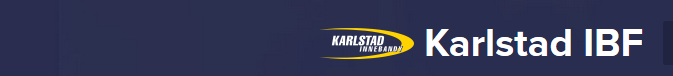 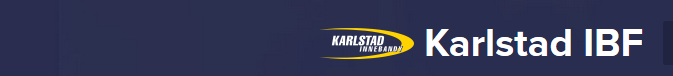 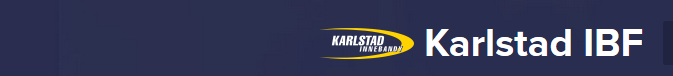 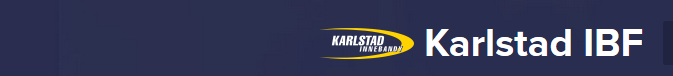 Lagkassan
Hur mycket har vi?
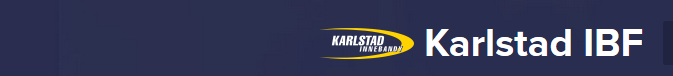 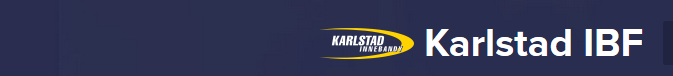 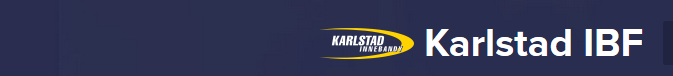 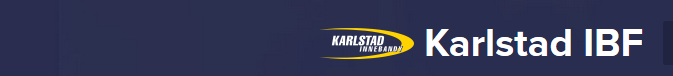 Overaller mm
Utprovning av overall och bortaställ 29 augusti
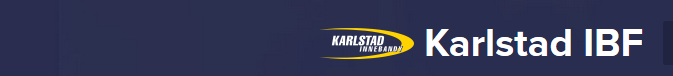 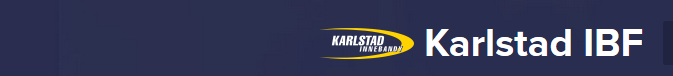 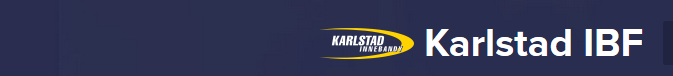 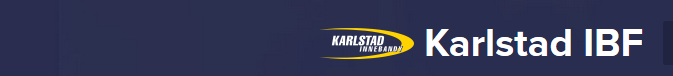 Frågor?
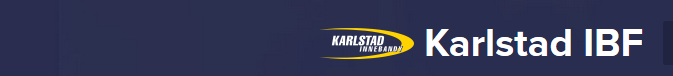 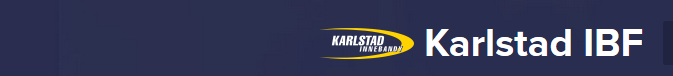 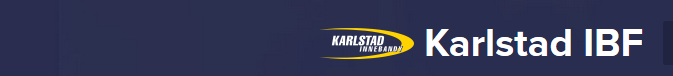 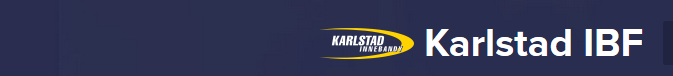